Information från SLU
Johanna Penell
Vicedekan för utbildning på grund och avancerad nivå
Fakulteten för veterinärmedicin och husdjursvetenskap, SLU
Utbyggnad av veterinär- och djursjukskötarprogrammen
Välkommet uppdrag!
Från hösten 2022 tar vi in 115 DSSstudenter
Hösten 2022 tar vi in 110 veterinärstudenter, och från hösten 2023 tar vi in 145 varje år. 
Den totala ökningen blir då +15 på DSS och +45 på veterinär, tills SLU får ett annat uppdrag.
Utbyggnad av veterinär- och djursjukskötarprogrammen, fortsättning
Vi hoppas budgetförslaget går igenom i riksdagen och uppdraget därmed börjar officiellt löpa från januari 2022, men vi har redan startat förberedelserna eftersom det är kort om tid. 
Extern referensgrupp kommer skapas och exempelvis Gröna Arbetsgivare kommer få en inbjudan från SLUs prorektor att delta i denna
Olika metoder för antagning till veterinärprogrammet
SLU undersöker hur vi skulle kunna ändra antagningen till programmet så att det utöver antagningskvoter för grundskolebetyg och högskoleprov kan bli en ytterligare en antagningskvot. 

Med detta önskar vi få dels en större diversifiering av studenterna och dels fånga studenter med hög motivation att genomföra utbildningen.
Tuvet-utbildningen
Varje år ansöker i medeltal mellan 30 och 40 personer till Tuvet-utbildningen som är 2-årig, 
    senaste två åren var det 36 resp 49 sökanden.
Av dessa brukar ca 20 stycken vara behöriga till programmet, de senaste två 
    åren 17 resp 23 st 
Sedan genomförs diagnostisk test. De senaste två åren var det 25 resp 33, och 
    15 med bäst resultat bjöds in till intervju. 
6 studenter tas in per år

Gällande reglerna för svensk legitimation vid Examen från utanför EU/EES så 
är Jordbruksverket bäst lämpade att svara både på antalet ansökningar från 
personer med veterinärexamen från Storbrittanien samt huruvida dessa personer 
behöver gå Tuvet ifall de har svenskakunskaper på godtagbar nivå mm.
Snabbspår DSS
SLU har genomfört två snabbspår med ca 18 studenter i varje omgång. 
De flesta genomförde utbildningen, har erhållit legitimation som Djursjukskötare 
    och arbetar nu som DSS
Flera har sedan antagits till Tuvet


Snabbspår är en arbetsmarknadsåtgärd så SLU svarar och levererar utbildningen
    på förfrågan från Arbetsförmedlingen.
Fler utbildningsorter?
I dagsläget planerar inte SLU att involvera fler av sina utbildningsorter dvs 
    att förlägga veterinär eller DSSprogrammet vid annan ort än Uppsala.
 
För verksamhetsförlagd utbildning samarbetar vi med kliniker i hela landet så 
    troligen blir det inte lättare för SLU att hitta fler VFUplatser även om vi skulle ha
    utbildning på fler orter. Däremot skulle en mer distansbaserad utbildning tex 
    av DSS kunna öka tillgängligheten för fler att utbilda sig till DSSare. SLU skulle 
    välkomna ytterligare uppdrag och resurser att utveckla en sådan utbildning.
Hälsningar från SLU och VHfakulteten!
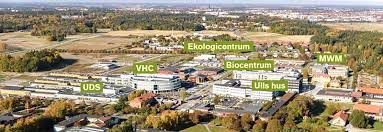